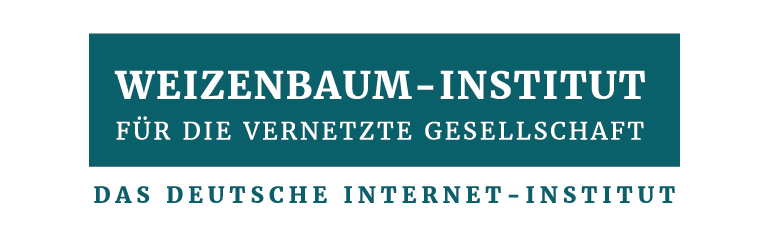 Digitalization of work. Trends, chances and dangers
15.6.2018,	 University of São Paulo

Martin Krzywdzinski
Future of work and the role of humans
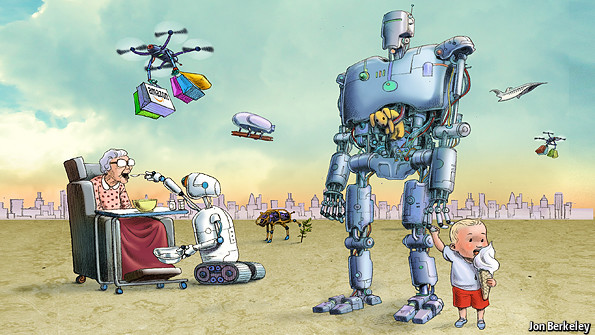 Source: The Economist (29.3.2014), Rise of the Robots.
2
How new are the “new” technologies?
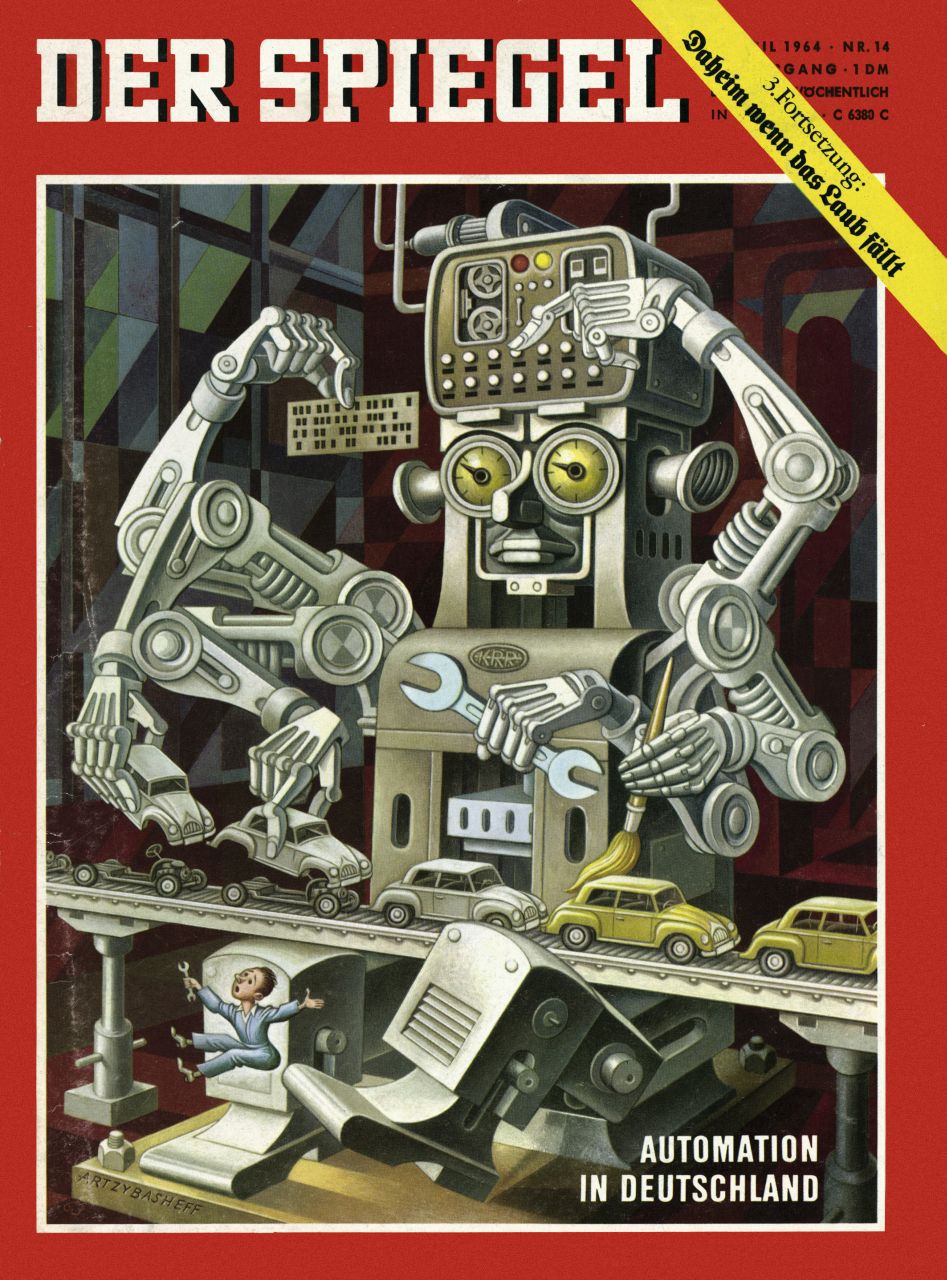 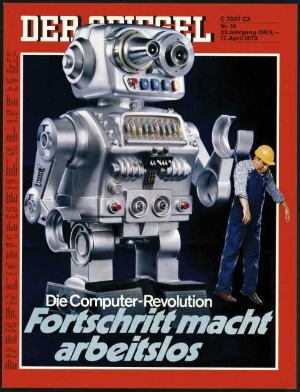 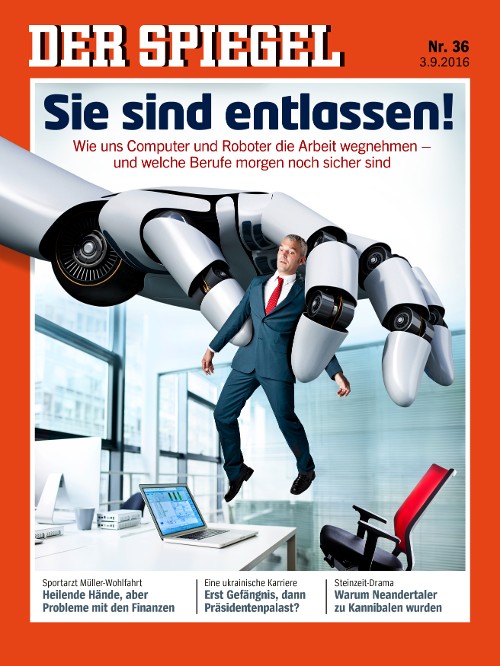 1966
2016
1978
3
Industrie 4.0: a technology bundle
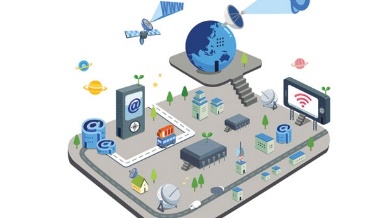 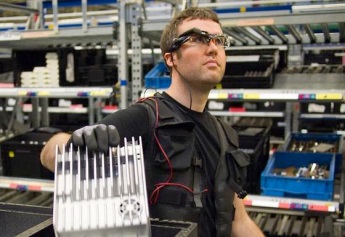 Digital assistance systeme
Internet of Things, Big Data
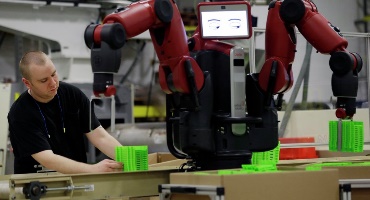 New automation concepts
4
Industrie 4.0 and platform economy
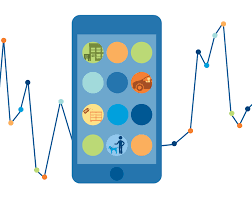 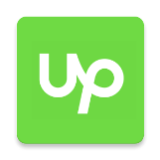 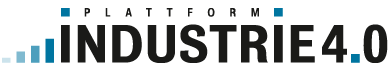 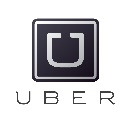 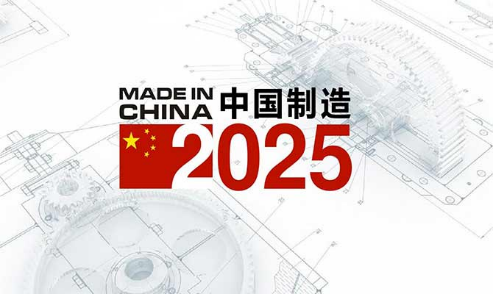 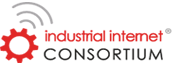 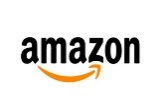 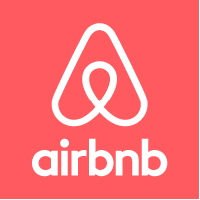 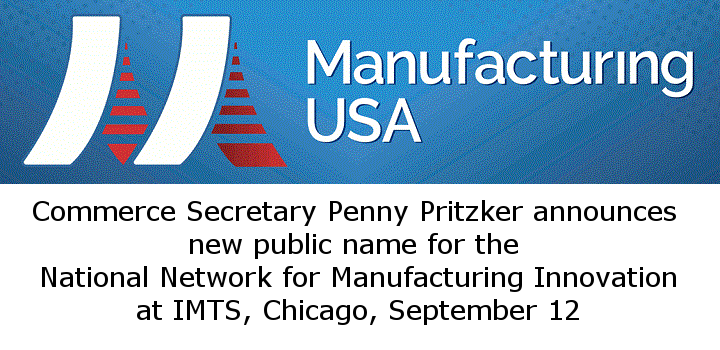 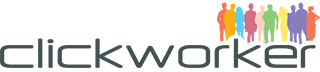 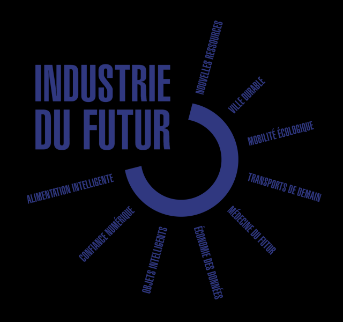 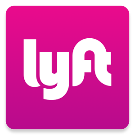 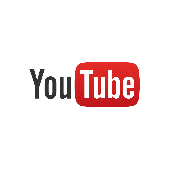 5
Frey and Osborne…
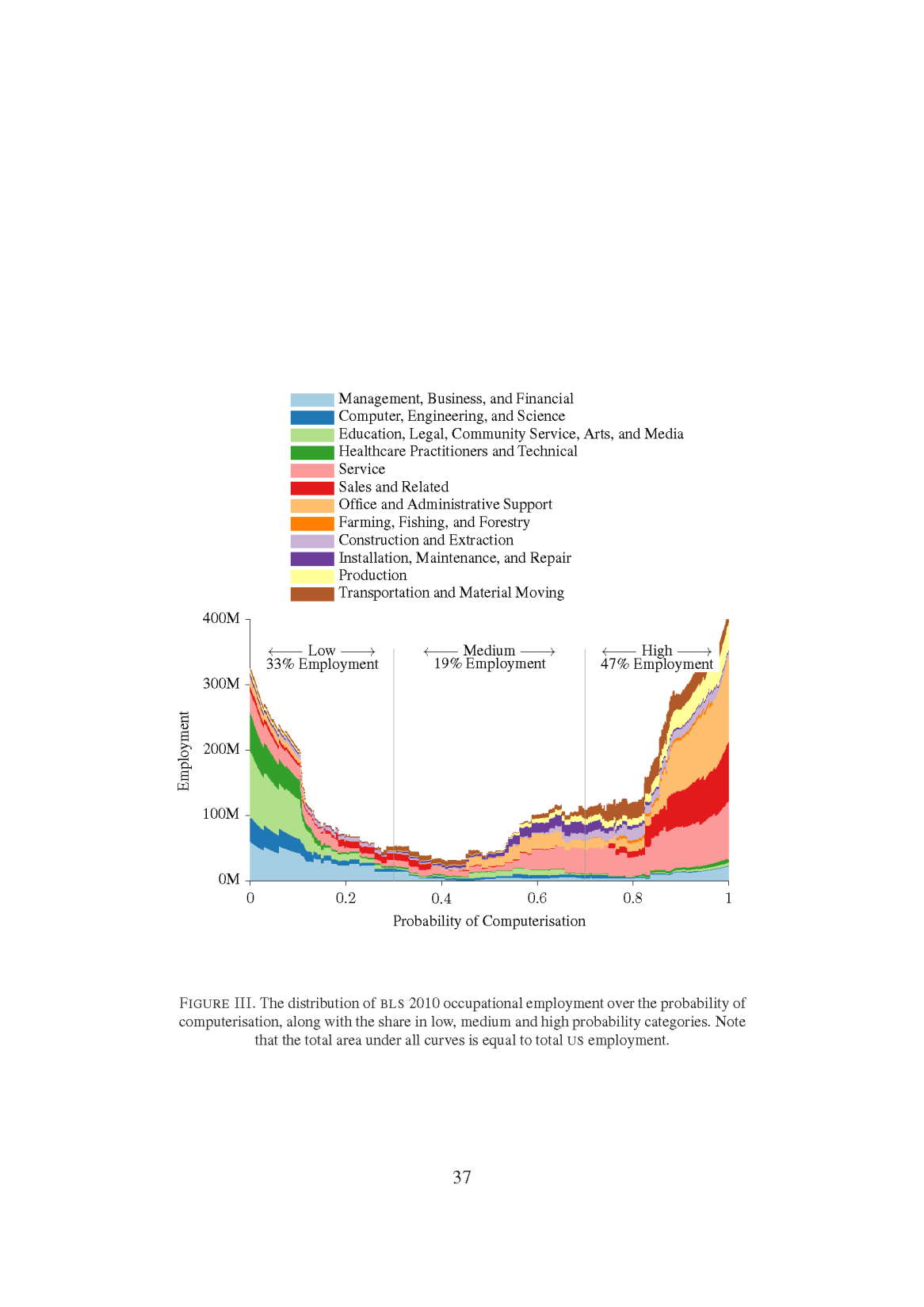 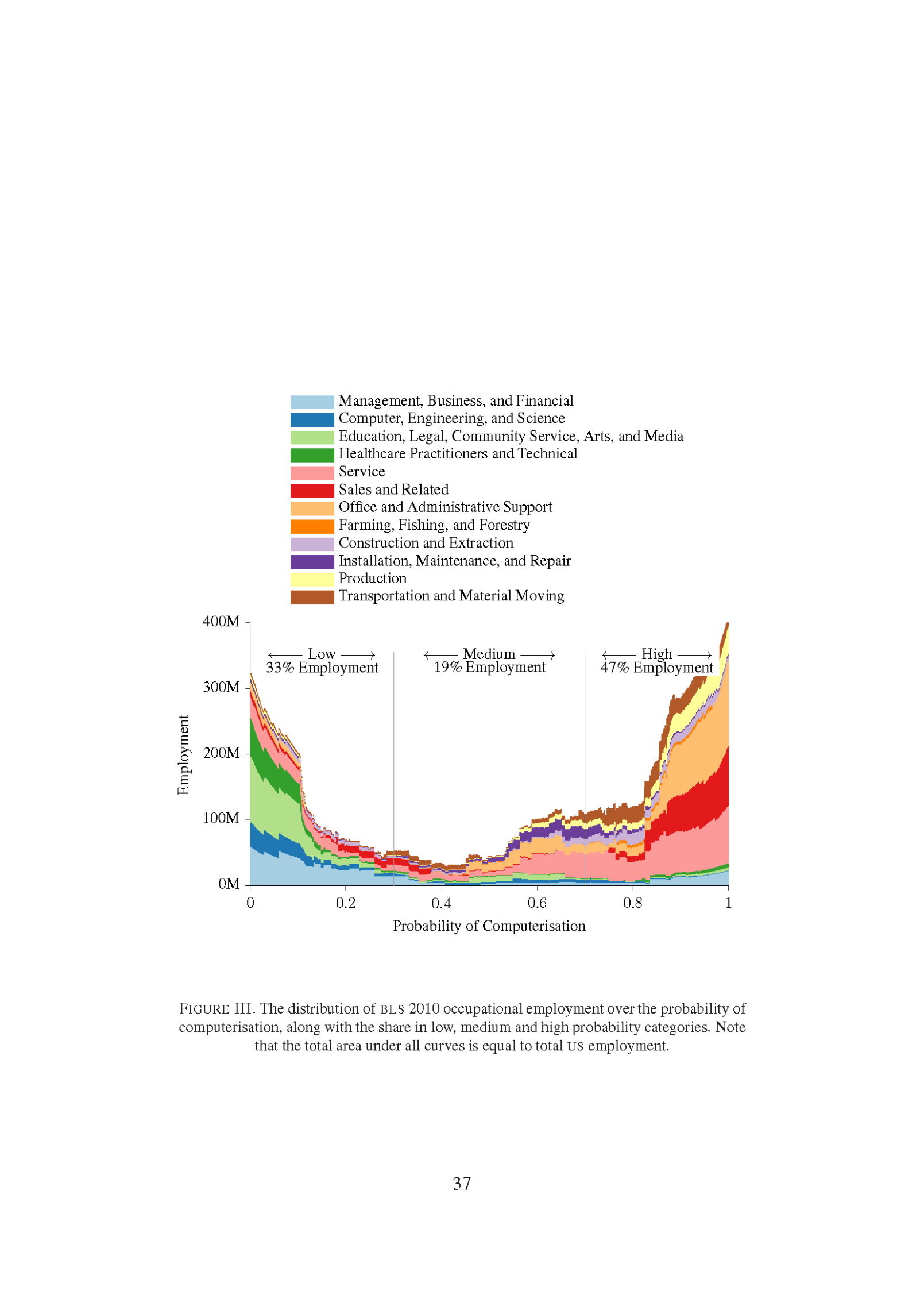 Source: Frey/Osborne (2013), The Future of Employment: How Susceptible Are Jobs to Computerisation?, University of Oxford.
6
… emphasize upskilling trends …
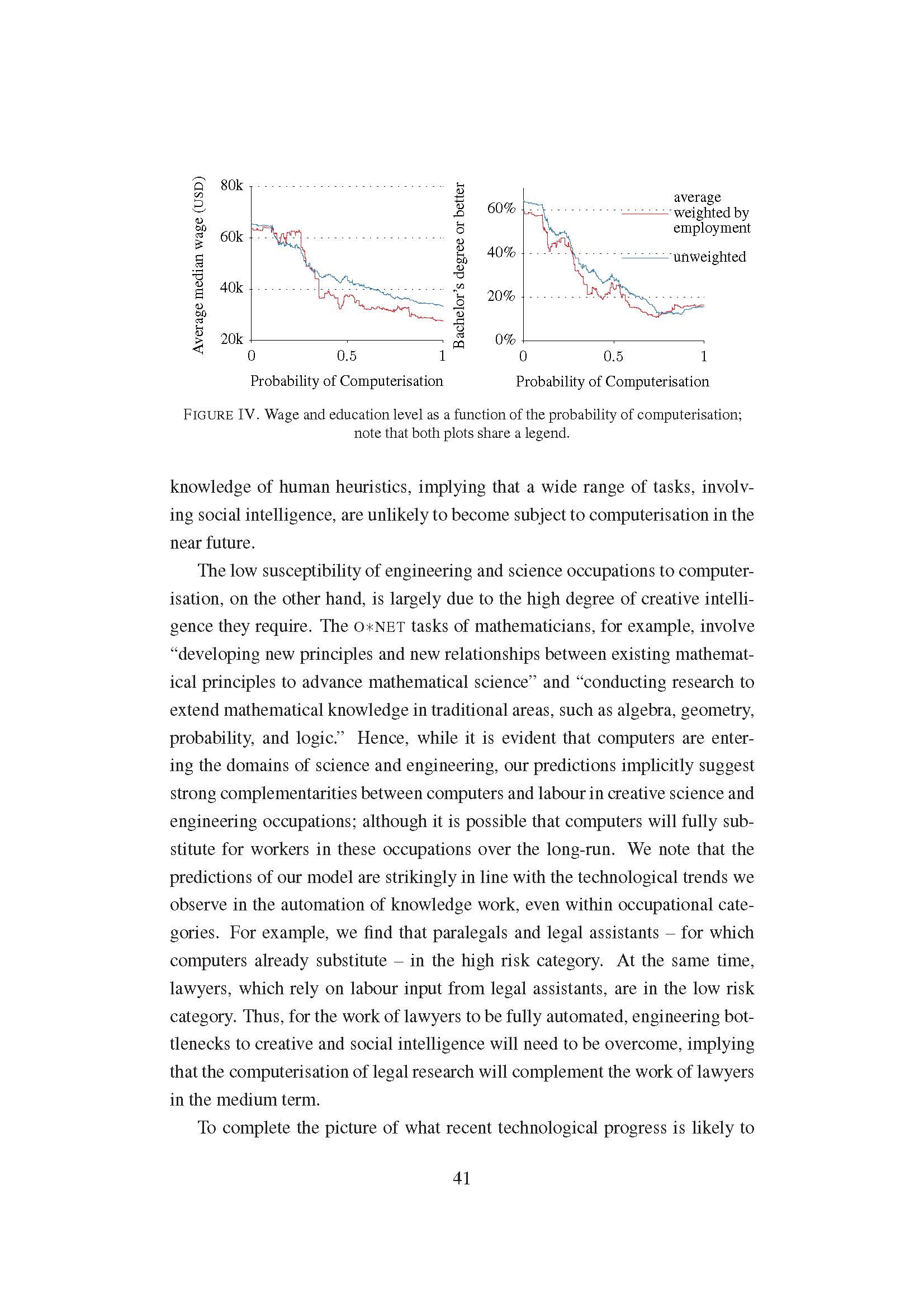 Quelle: Frey/Osborne (2013), The Future of Employment: How Susceptible Are Jobs to Computerisation?, University of Oxford.
7
… but their approach faces criticism.
ZEW (2015):	- Methodological problems of an approach based on occupational statistics
		- Technical possibilities overestimated
Pfeiffer/Suphan	- Importance of subjective, experiential knowledge underestimated
      (2015):
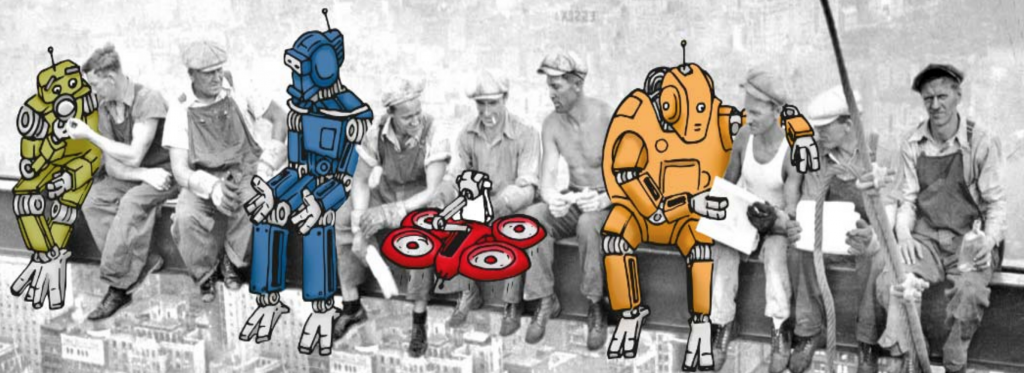 Quelle: https://netzoekonom.de/2015/09/04/maschinen-werden-kollegen-sein-25-thesen-zur-zukunft-der-arbeit/
8
Variety of different worlds of work
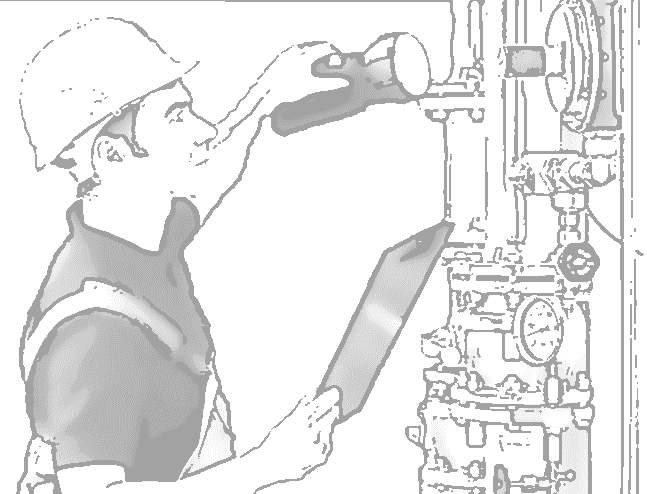 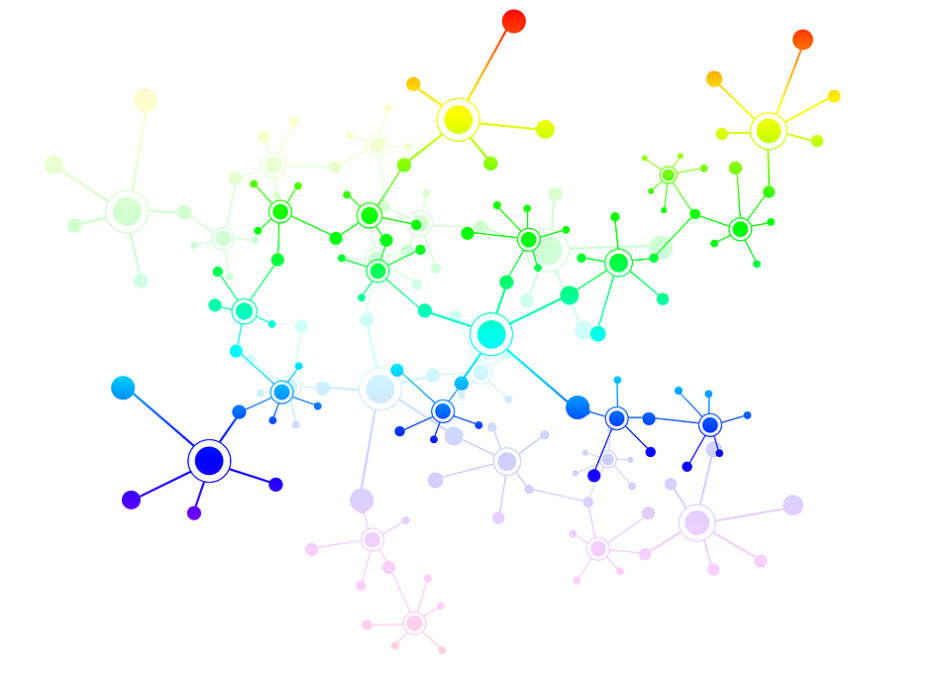 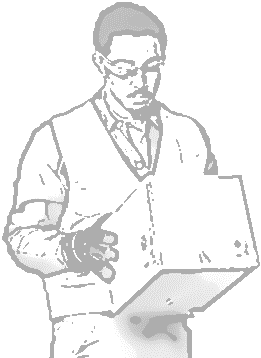 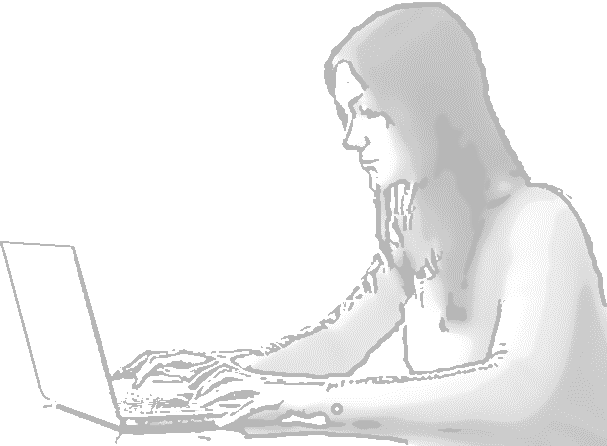 9
Maintenance: skilled work facing changes
Skilled work as an important pillar of German manufacturing; around 50% of all industrial workers in skilled trades

Example of maintenance work:- high self-regulation of workers,- high importance of experience, professional knowledge and problem-solving capabilities,- Coping with unforeseen problems

Frey/Osborne (2013): Probabilities of automation in maintenance occupations of 67% to 86%.
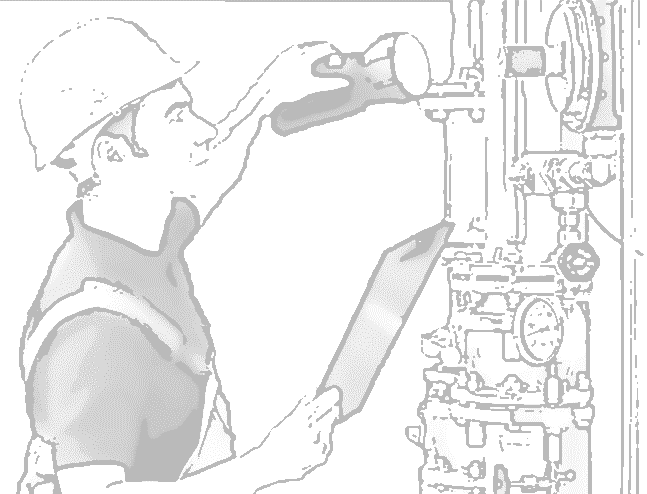 10
Changes in maintenance work
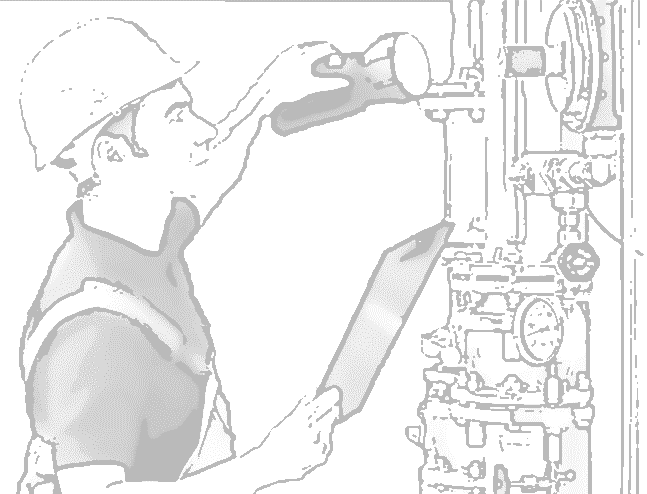 11
Smart Maintenance
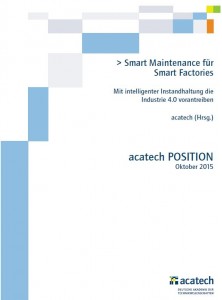 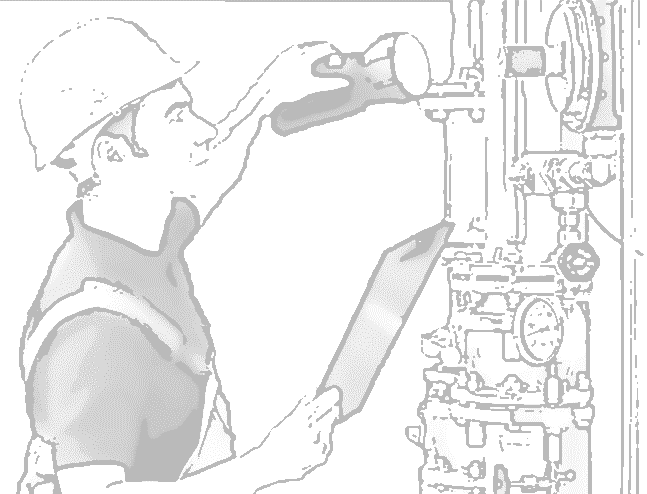 „The central maintenance office has the task to guide the operative maintenance workers who have received a basic qualification. Together with the implementation of assistance systems, the guidance by the central office can compensate for the lack of experience or specialist knowledge of maintenance workers and assure that they can be deployed flexibly in all areas.“ (Acatech 2015: 24)
12
Routine work facing changes: Logistics
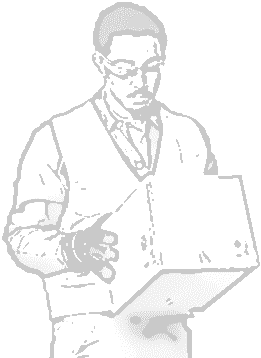 Strongly increasing employment in logistics sector, typically in unskilled/semi-skilled tasks

Work in logistics characterized by:- strong rationalization pressure,- high control and low job discretion

Frey/Osborne (2013): Probabilities of automation of blue-collar occupations in logistics above 90%
13
Increasing employment in the logistics sector
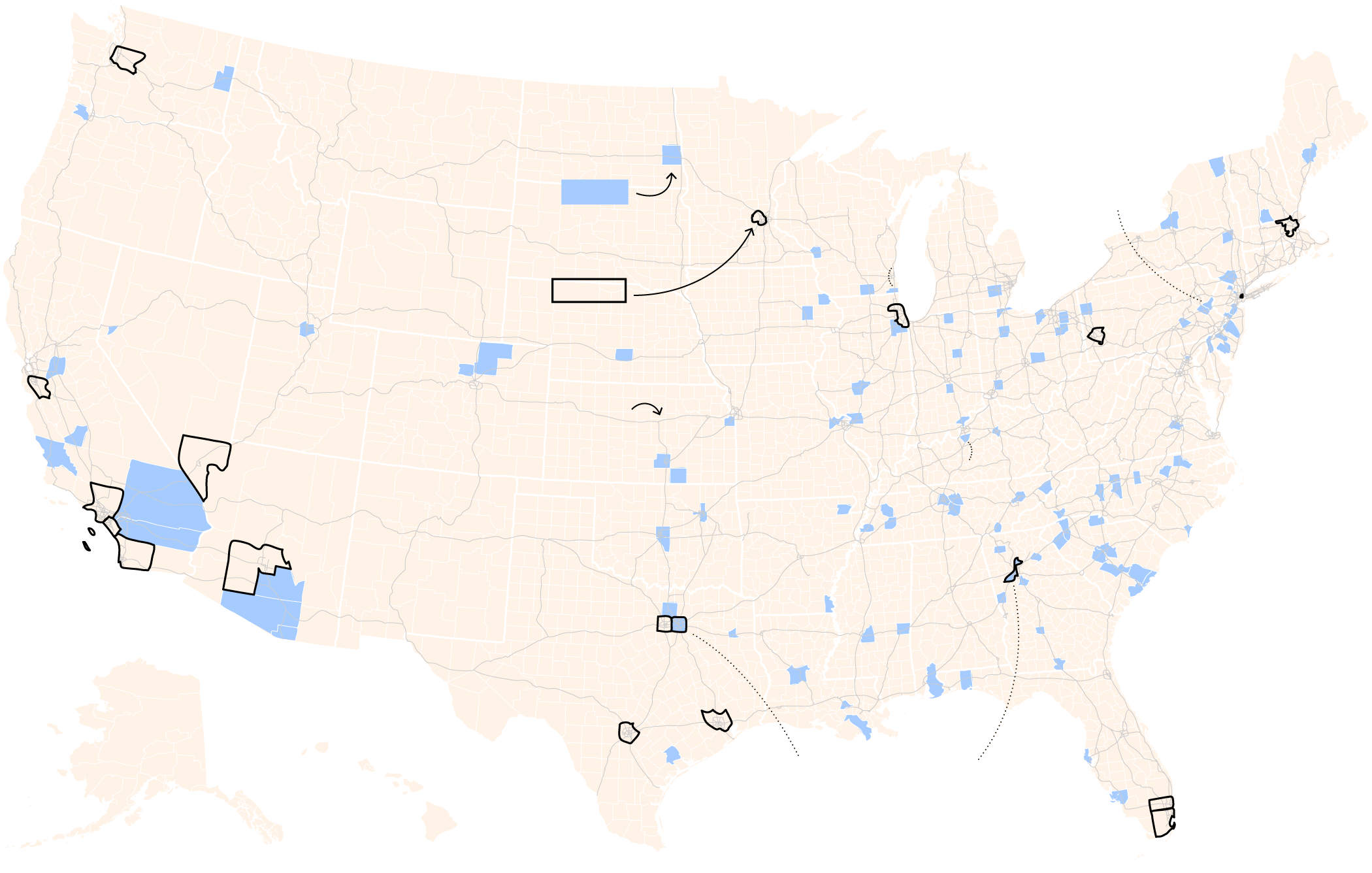 Lehigh and
Northampton
Counties, Pa.
Counties where warehouse jobs
have doubled, or more, since 2010
blue
Top 20 counties with
the largest labor markets
Kenosha Co., Wis.
outlined
Bullit Co., Ky.
Quelle: New York Times (22.10.2017), Where Internet Orders Mean Real Jobs, and New Life for Communities.
Only two counties in the top 20
labor markets had big gains in
warehouse jobs: Dallas, Tex. and
Fulton, Ga., where Atlanta is.
14
Routine work: Continuing rationalization
https://www.youtube.com/watch?v=OrYHJaSAxis
https://www.youtube.com/watch?v=3UxZDJ1HiPE
15
Online work: the example of crowdwork
More than 1 million registered crowdworkers in Germany, but „only“ around 100,000-200,000 actually active

Different types of work: micro tasks and macro tasks

In the long term, automation of micro tasks expected
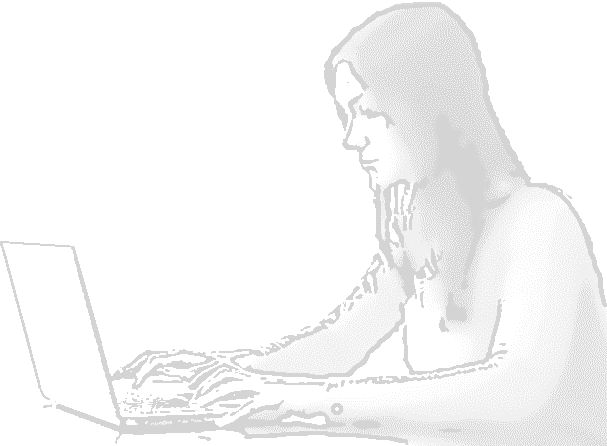 16
Crowdwork: interest representation issues
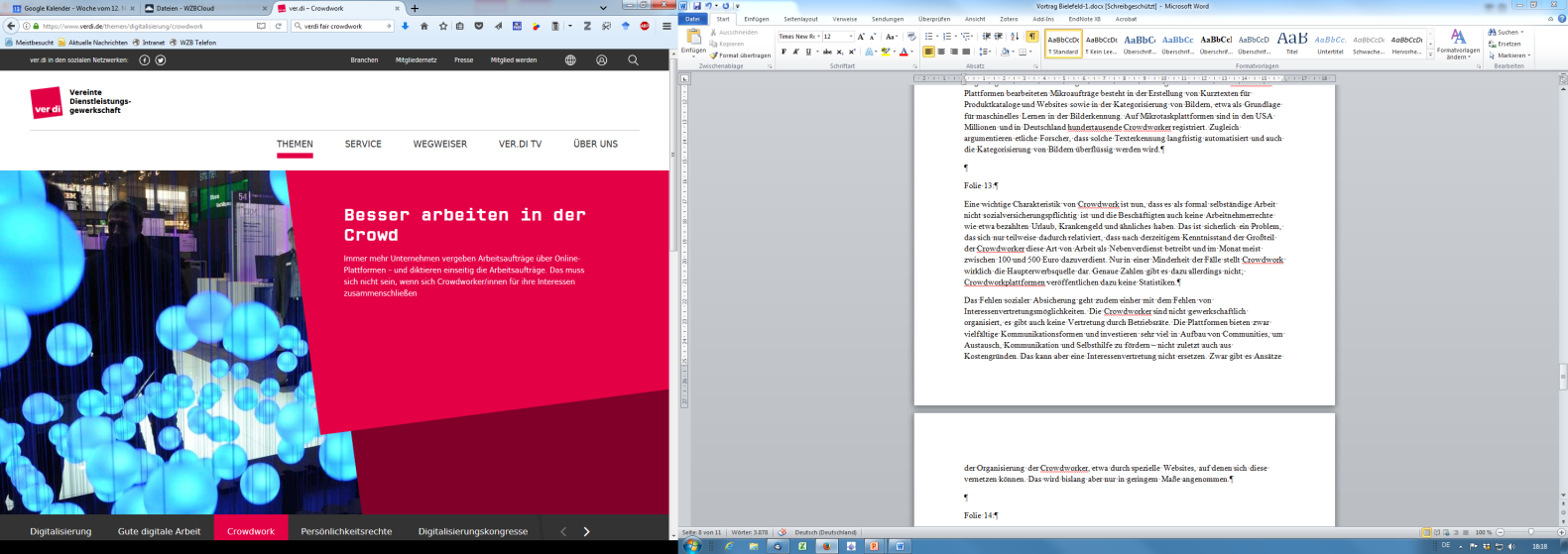 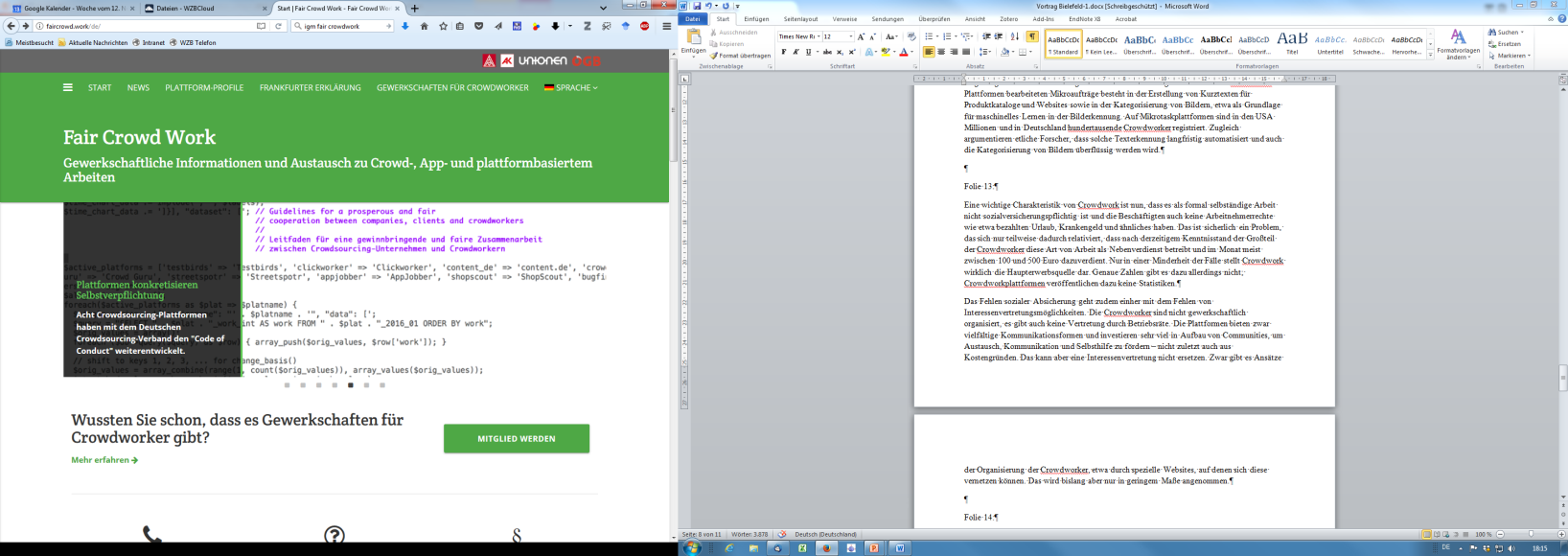 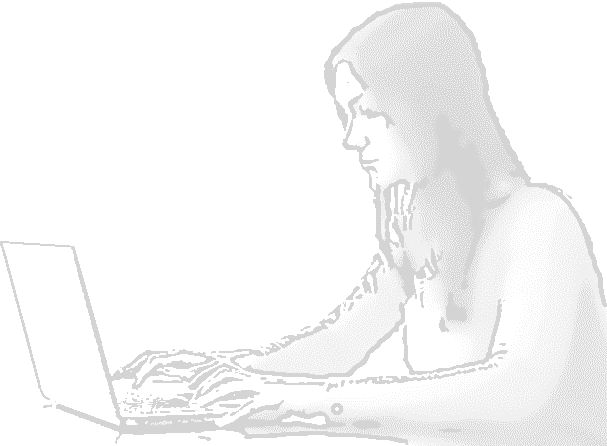 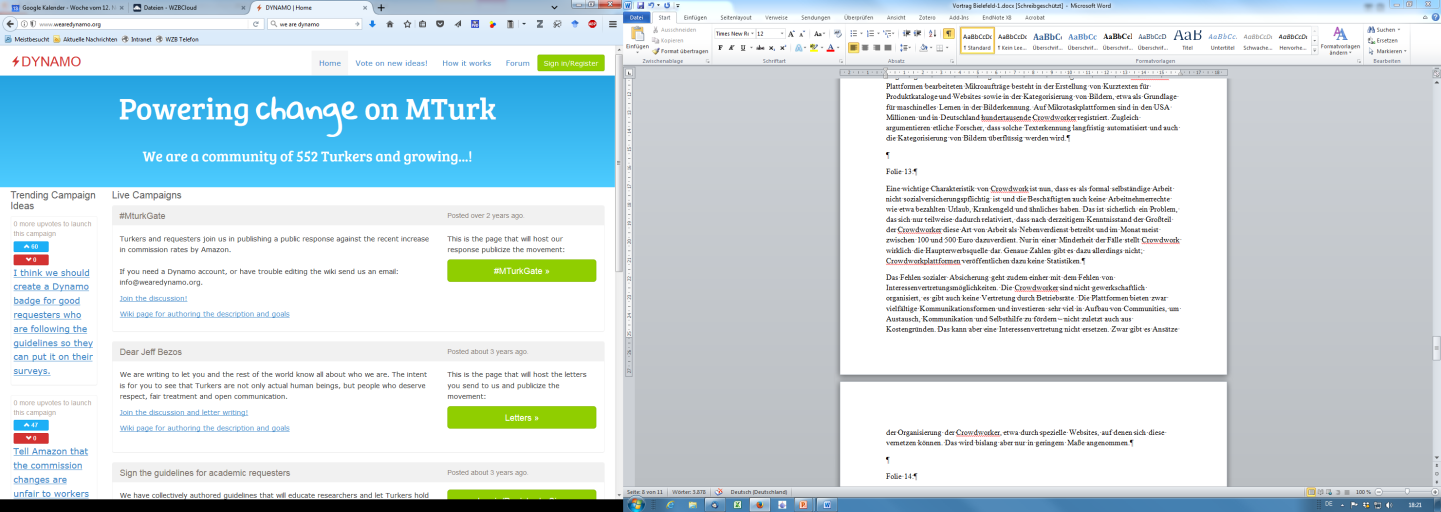 17
Crowdwork: competition for reputation
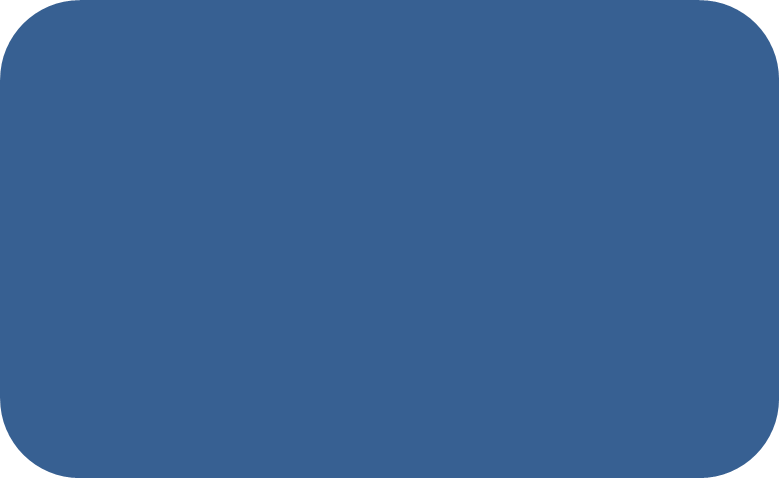 Reputation system (example):
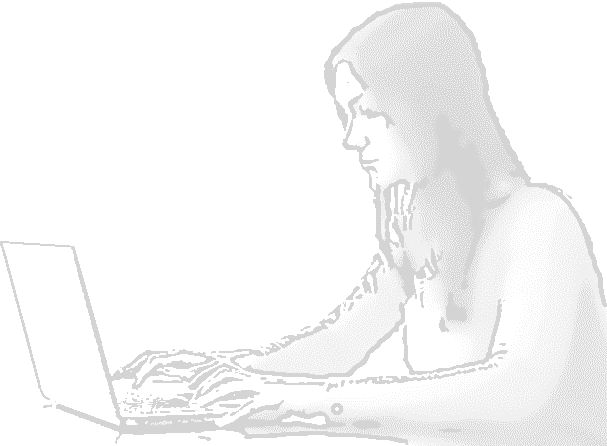 Ranking of crowdworkers based on:
Activity (logging in at least all 3 days; longer absences lead to points losses)
Won competitions
Engagement (participation in competitions, communication with clients etc.)
Profile: all information available, data verifeid?
18
Conclusions
Employment  losses less dramatic than expected?
Increasing rationalization, control and work intensity?
Deskilling threats?
Regulation needed for platform work
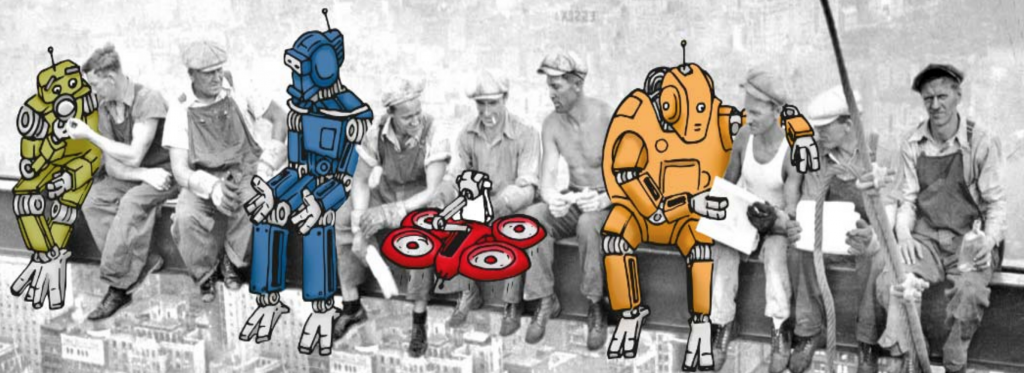 Quelle: https://netzoekonom.de/2015/09/04/maschinen-werden-kollegen-sein-25-thesen-zur-zukunft-der-arbeit/
19
Thank you very much for your attention!
https://www.youtube.com/watch?v=HUC1w38DJQw&noredirect=1